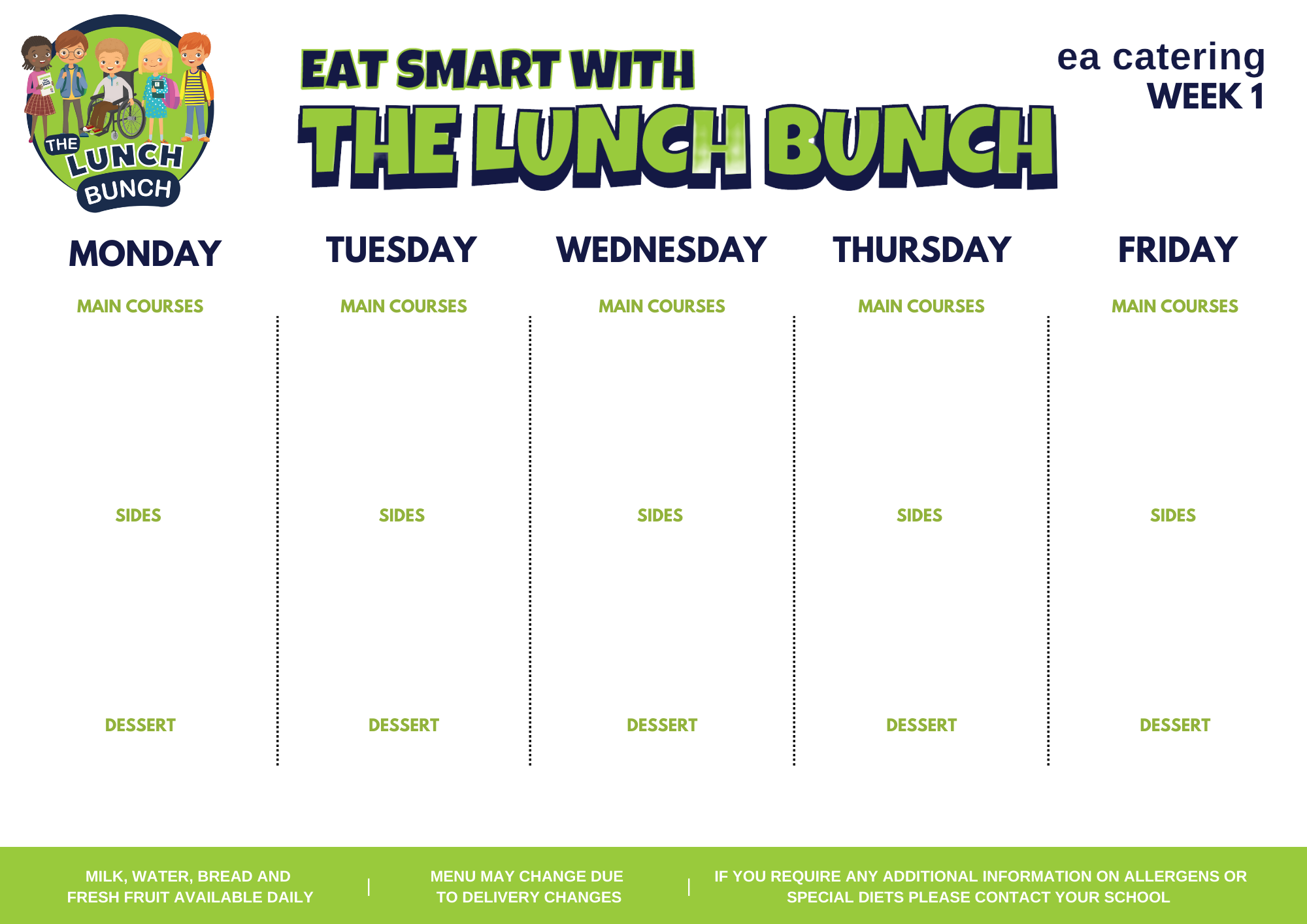 Week commencing
 OCT 23, NOV 20, DEC 18, JAN 22
Roast Chicken
Stuffing
Gravy
Lunch Bunch Chicken Curry & Naan Bread

Or 

 Cod Fish Goujons
Hot Dog

Or

Chicken Panini
Savoury 
Mince

Or

Italian Chicken & Tomato Pasta & Garlic Bread
Classic Margherita 
Pizza

Or

Chicken Goujon in Soft Shell Taco & Zingy Tomato Salsa
Baked Beans/Salad/Coleslaw

Diced Potatoes / Baked Potato
Carrots & Broccoli
Mash Potatoes/  Oven Roast Potato/Pasta
Baton Carrot/Salad
 
Mashed Potatoes
Garden Peas/Sweetcorn

Steamed Rice
Mash Potatoes
Tomato Ketchup/Coleslaw/Salad

Chipped Potatoes/Baked Potato
Strawberry Mousse & Fruit
Chocolate Sponge & Custard
Ice-Cream & Jelly
Banana Yoghurt Pot
& iced Fairy cake
Shortbread Biscuit &
Custard
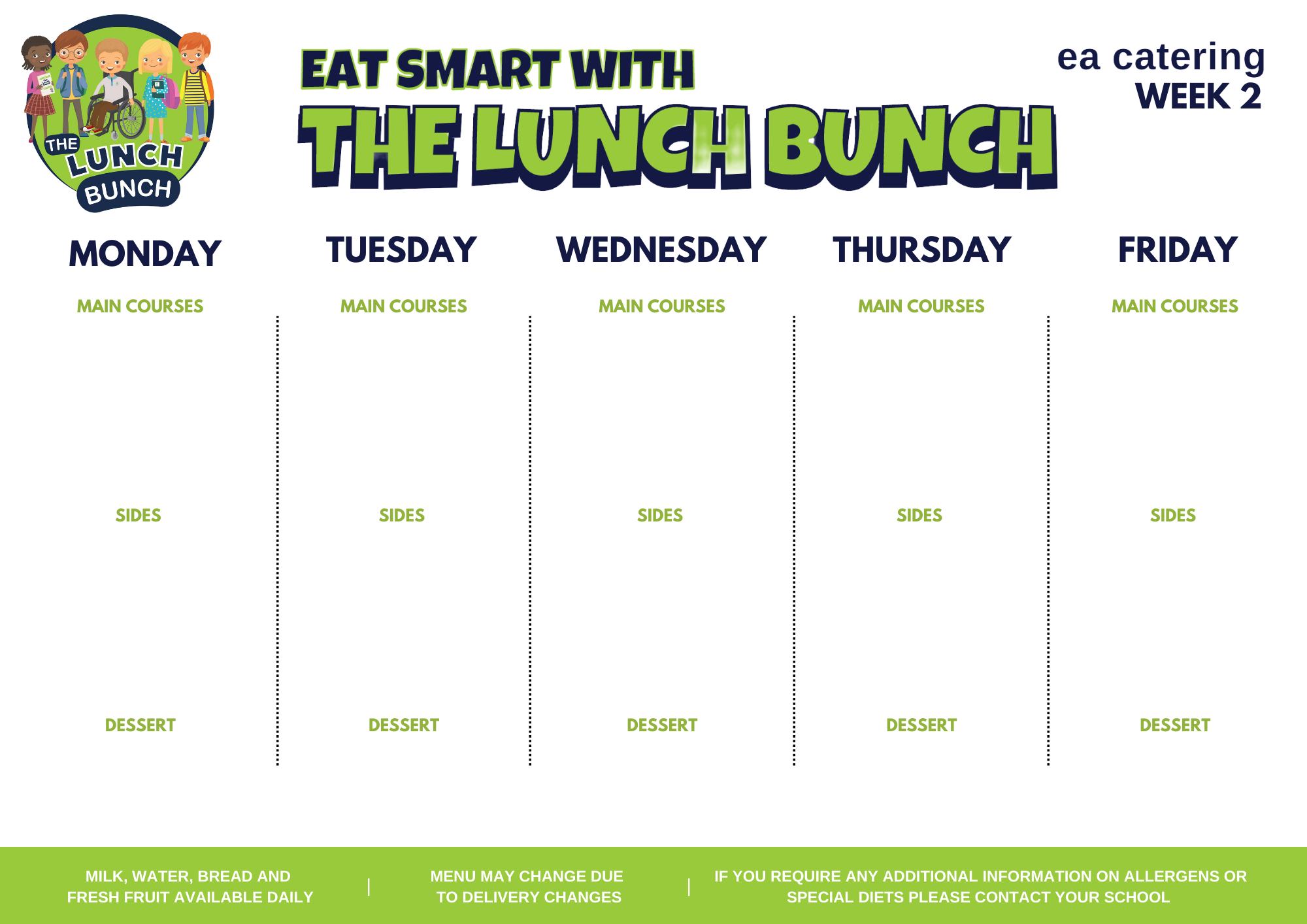 WEEK COMMENCING: 
 
NOV 27, JAN 01, JAN 29
Lunch Bunch Chicken Curry & Naan Bread

Or

Lasagna and Crusty Bread
Beef Burger in a Bap with Tomato Ketchup

Or

Sweet & Sour Chicken  With Rice
Roast of the Day with Stuffing & Gravy 

Or 

Poached Salmon
Pasta Bolognaise With 
Garlic Bread

Or

BBQ Chicken or Margareta Pizza
Sausage Roll

Or 

Macaroni & Cheese With Crusty Roll
Spaghetti Hoops & Garden Peas

Chipped Potatoes
Sweetcorn/Salad

Oven Roasted Potato Wedges
Garden Peas
Coleslaw
Rice
Broccoli and Carrots

Mashed Potatoes/Oven Roasted Potato/Pasta
Sweetcorn/Salad

Chipped Potatoes/Rice
Blueberry Muffin
Ice Cream and Sliced Peaches
Flakemeal Biscuit and Yoghurt
Zesty Orange Sponge
With Custard
Chocolate mousse & Fruit Salad
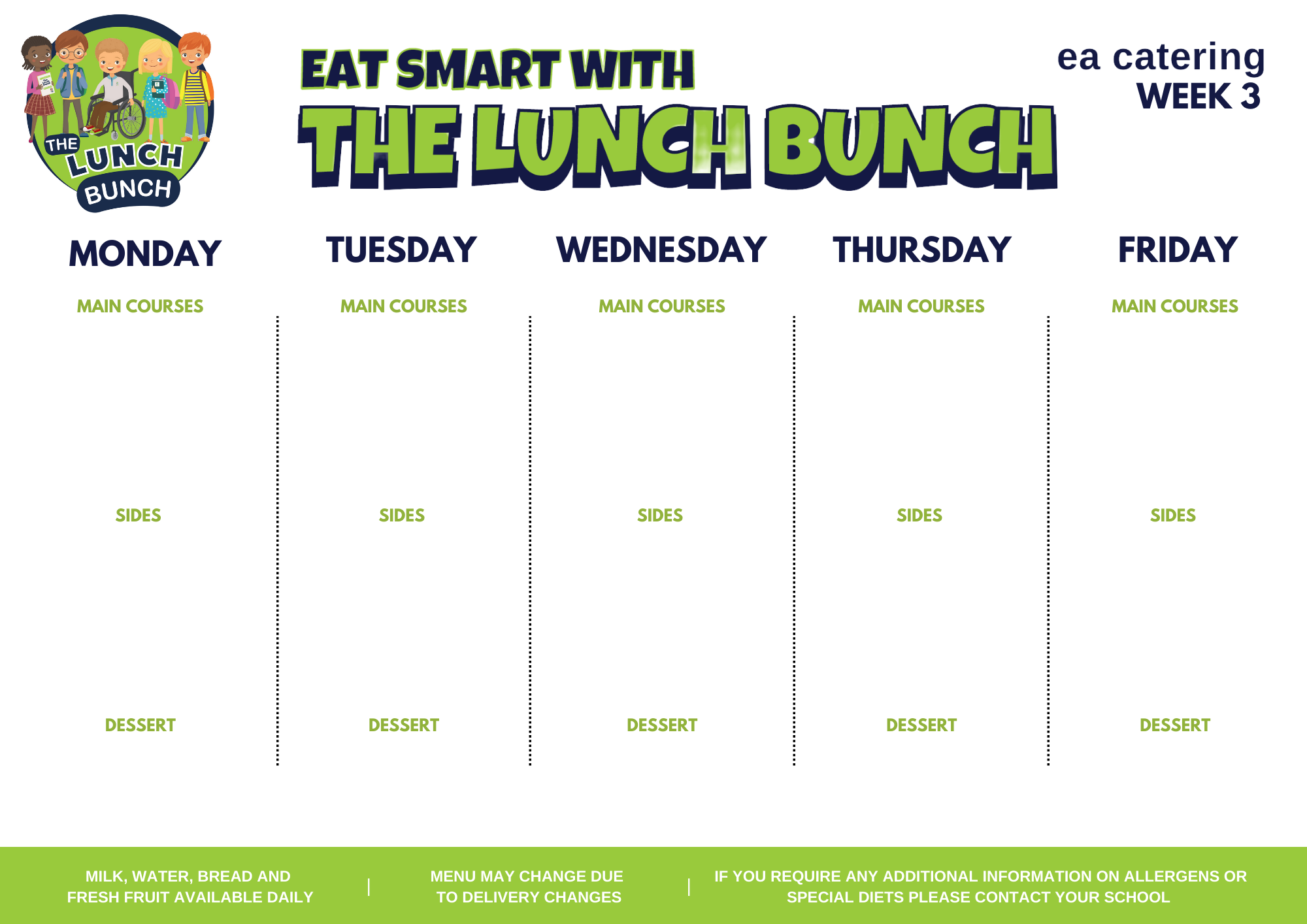 WEEK COMMENCING: 
NOV 6, 
DEC 4, JAN 8, FEB 5
Tasty Pork Sausages with Tomato Ketchup/Gravy

Or

BBQ Chicken Wrap with Crunchy Salad
Lunch Bunch Chicken Curry & Rice

Or

Savory Mince
Mash Potatoes
Golden Crumbed Fish Fingers

Or

Mighty Mac ‘n’ Cheese with Garlic Bread Slice
Stir fry Beef with Rice

Or

Pepperoni/Margherita Pizza
Roast Chicken or Beef
Stuffing & Gravy



Mashed Potatoes/Oven Roast Potato/Pasta



Carrots & Peas
Salad
Baked Beans/Coleslaw

Chipped Potatoes/Mashed Potatoes
Garden Peas/Salad

Homemade Diced Potatoes
Side Salad/Naan Bread
Mini Corn on the Cob/Spaghetti Hoops

Chipped Potatoes/Mashed Potatoes
Iced Cake & Custard
Jelly or Rice Pudding
Ice-Cream & Fruit salad
Artic Roll with Two Fruits
Lemon Drizzle Cake & Custard
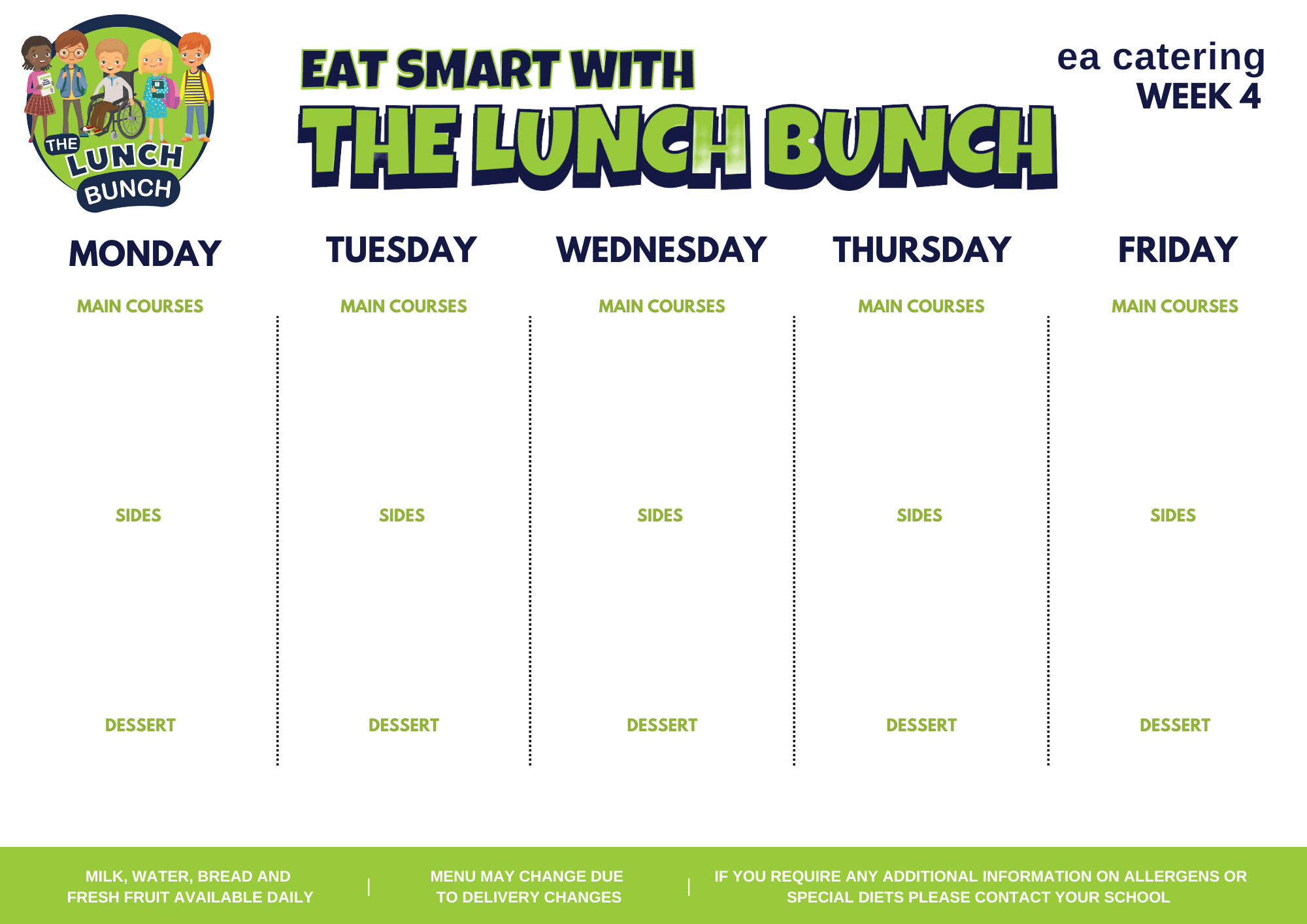 WEEK COMMENCING: 
NOV 13, 
DEC 11, JAN 15, FEB 12
Lunch Bunch Chicken Curry & Naan Bread

Or

Mac ’n’ Cheese
With Crusty Baguette
Oven Baked Chicken Goujons

Or

Sweet Chilli Chicken Panini
Roast Chicken 
Stuffing
Gravy
   

Or

Stuffed Chicken
Beef Bolognaise with Garlic Bread

Or

Cod Fishcakes with Tartare Sauce
Margareta Cheese Pizza or Pepperoni 

Or

Tex Mex Beef & Veg Enchilada
Garden Peas

Oven Baked Potato Wedges / Mash Potatoes
Sweetcorn and Red Pepper/Coleslaw

Chipped Potatoes/Baked Potato
Green Beans

Steamed Rice
Broccoli/Carrots

Mashed Potatoes/Oven Roast Potato/Pasta
Salad/Baked Beans


Chipped Potatoes/Mashed Potatoes
Homemade Ginger Biscuit and Fruit
Jam & Coconut Sponge with Custard
Jelly or Rice Pudding & Peaches
Cornflake Tart & Custard
Strawberry Ice Cream